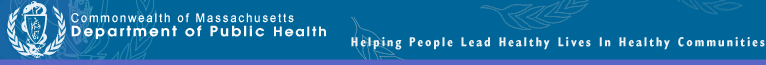 Drug Formulary Commission
Bureau of Health Care Safety and Quality
Department of Public Health
May 18, 2017
Slide 1
Presentation Agenda
Interchangeable Abuse Deterrent Drug Products Evaluation
Morphabond ER®
Arymo ER®

Chemically Equivalent Substitutions
Morphabond ER®
Arymo ER®

Draft Formulary
105 CMR 720: List of Interchangeable Drug Products 
aka Drug Formulary Commission

Next Steps
Slide 2
Formulary Review and Evaluation
Draft Amended Formulary
Slide 3
Potential IAD Drug Product EvaluationMorphaBond ER®
MorphaBond ER® Monograph Review
Morphine sulfate extended-release
ADF Property 
Physical/Chemical Barrier
In vitro studies indicate intravenous abuse deterrence
Clinical abuse potential study of the intranasal route
FDA Approval				October 2015
FDA ADF labeling approved		October 2015
Available Strengths 
15 mg, 30 mg, 60 mg, 100 mg
Slide 4
Potential IAD Drug Product EvaluationMorphaBond ER®
MorphaBond ER® is formulated as an extended-release tablet.1
The abuse-deterrent technology platform is referred to as SentryBond®.3
In vitro manipulation study data indicates that MorphaBond® is difficult to crush or cut using most household tools.2
Attempts to dissolve MorphaBond ER® results in formation of a viscous material that is not syringeable.2
Efforts to extract morphine from MorphaBond ER® tablets in small volumes generally results in low yields over 30 minutes.2
Extraction of morphine from MorphaBond ER® in larger volumes is limited to 30 to 40% over 30 minutes in one household solvent.2
An intranasal clinical abuse potential study indicates that crushed intranasal MorphaBond ER® is associated with less drug liking than crushed intranasal MS Contin®. 4
Slide 5
Potential IAD Drug Product EvaluationMorphaBond ER®
Initial dose (opioid naïve adults): 15 mg every 12 hours.1
Initial dose (converting from other opioids): 15 mg every 12 hours.1
Median time to peak plasma concentration (Tmax) of an intact MorphaBond ER® tablet taken orally is approximately 1.6 hours.2,9
Median Tmax for crushed MorphaBond ER® tablets used intranasally is also approximately 1.6 hours; however, the plasma exposure (AUC) to morphine and morphine-6-glucuronide is approximately 37% lower than when taken intact orally.2,9
In vitro data indicates MorphaBond ER® does not have a dose-dumping effect; therefore, the FDA did not require an in vivo alcohol dose-dumping study.9
Administration of MorphaBond ER® with a high fat meal resulted in a 33% increase in peak plasma concentration (Cmax), but no change in AUC compared to fasted state.1
Slide 6
Potential IAD Drug Product EvaluationMorphaBond ER®
MorphaBond ER® is subject to the requirements of the Extended-Release and Long-Acting (ER/LA) Risk Evaluation and Mitigation Strategies (REMS) program.2
There was no advisory committee meeting prior to approval of MorphaBond ER®.
Final report submissions of formal observational studies, intended to determine if the abuse-deterrent properties of Troxyca ER® reduce abuse in the community, are due to the FDA in February of 2021.9
Slide 7
Potential IAD Drug Product EvaluationMorphaBond ER®
MorphaBond ER®  Summary

Chemical name		morphine sulfate
Dosage form		Extended-release tablet
Formulation		SentryBond® tablet   					technology
ADP* 			Physical/Chemical Barrier
ADF studies		Intranasal and intravenous (in 				vitro)
ADF labeling		Intranasal and Intravenous
*ADP = Abuse-deterrent properties
Slide 8
Potential IAD Drug Product EvaluationArymo ER®
Arymo ER® Monograph Review
Morphine sulfate extended-release
ADF Property 
Physical/Chemical Barrier
In vitro studies indicate intravenous abuse deterrence
Clinical abuse potential studies of the intranasal and oral routes
FDA Approval				January 2017 
FDA ADF labeling approved		January 2017 
Available Strengths 
15 mg, 30 mg, 60 mg
Slide 9
Potential IAD Drug Product EvaluationArymo ER®
Arymo ER® is formulated as an extended-release tablet.1
The abuse-deterrent technology platform is referred to as Guardian®, which combines a polymer matrix with an injection molding process to make the tablet more difficult to manipulate.2
In vitro manipulation study data indicates that Arymo ER® is difficult to crush or cut using household tools, and may require use of multiple tools to obtain 5% of morphine particles smaller than 500 microns.2
Attempts to dissolve Arymo ER® results in formation of a viscous material that is only syringeable with an 18 gauge needle, and approximately 16 to 18% of the material can be drawn up.2
Efforts to extract morphine from Arymo ER® tablets in large volumes of solvents is limited to less than 60% of morphine over 30 minutes.2
A simulated smoking and free-base isolation study indicates that isolation of free-base morphine was not successful on three attempts, and less than 3% of morphine was released in vapor upon simulating smoking.
Slide 10
Potential IAD Drug Product EvaluationArymo ER®
An oral clinical abuse potential study revealed that manipulated Arymo ER® taken orally was associated with less drug liking than manipulated morphine ER tablets (generic MS Contin®).4
An intranasal clinical abuse potential study revealed that both low volume and high volume manipulated Arymo ER® intranasal was associated with less drug liking than manipulated morphine ER tablets (generic MS Contin®).5
Slide 11
Potential IAD Drug Product EvaluationArymo ER®
Initial dose (opioid naïve adults): 15 mg every 8 or 12 hours.1
Initial dose (converting from other opioids): 15 mg every 8 or 12 hours.1
Mean (standard deviation [SD]) time to peak plasma concentration (Tmax) of an intact Arymo ER® tablet taken orally in the oral clinical abuse potential study was 3.6 (1.1) hours.4
Mean (SD) Tmax for manipulated Arymo ER® tablets taken orally in the oral clinical abuse potential study was 2.0 (0.7) hours; however, the mean (SD) plasma exposure (AUC) to morphine was slightly lower for the manipulated Arymo ER® compared to intact (159.3 [36.8] ng●hr/mL versus 168.0 [53.6] ng●hr/mL, respectively)4
In vitro data indicates that as alcohol concentrations increase, the release rate of morphine from Arymo ER® is slower.2
There is no clinically significant food effect on Arymo ER®; however, Tmax may be delayed by approximately 2 hours.1
Slide 12
Potential IAD Drug Product EvaluationArymo ER®
Arymo ER® is subject to the requirements of the Extended-Release and Long-Acting (ER/LA) Risk Evaluation and Mitigation Strategies (REMS) program.2






Final report submissions of formal observational studies, intended to determine if the abuse-deterrent properties of Arymo ER® reduce abuse in the community, are due to the FDA in March of 2022.13
Slide 13
Potential IAD Drug Product EvaluationArymo ER®
Arymo ER®  Summary

Chemical name		morphine sulfate
Dosage form		Extended-release tablet
Formulation		Guardian® tablet   						technology
ADP* 			Physical/Chemical Barrier
ADF studies		Intranasal, oral and 					intravenous (in vitro)
ADF labeling		Oral and Intravenous
Slide 14
*ADP = Abuse-deterrent properties
Potential IAD Drug Products – Updates
Vantrela ER®(hydrocodone extended-release)
FDA approved, launch reportedly planned for 1st Quarter 2017
Formulary Dossier not yet available
Monograph to be completed when commercially available

RoxyBond® (oxycodone immediate-release)
FDA approved; however, not commercially available
Formulary Dossier not yet available
Monograph to be completed when commercially available
Slide 15
Potential IAD Drug Products – Updates (Pipeline)
Egalet-002 (oxycodone ER)
Currently in Phase III
Uses Guardian® technology, similar to Arymo ER®
KP606/IR (oxycodone prodrug)
Manufacturer expects human proof-of-concept data this year
505(b)(2) New Drug Application (NDA) submission planned this year
NKTR-181
New chemical entity µ-agonist designed to have reduced level of euphoria
Phase III: Met primary endpoint of significantly lower average pain intensity scores compared to placebo
Oral clinical abuse potential study: Significantly lower mean drug liking and drug high scores compared to oxycodone
FDA granted Fast Track designation
Slide 16
Medication with ADF Claims orFDA Approved ADF Labeling
Slide 17
“Cross Walk”
Draft Amended Formulary
Slide 18
Chemically Equivalent Substitution
“Chemically Equivalent Substitution”, for the purpose of creating a formulary of drugs with abuse deterrent properties that the commission has determined may be appropriately substituted for opioids that have been determined to have a heightened public health risk  due to the drugs’ potential for abuse and misuse, shall mean  drug products which contain the same active ingredients, and are equivalent in strength or concentration, dosage form, and route of administration, and produce a comparable biologic effect.  Prodrugs or ingredients without analgesic effect that are used solely for abuse deterrent formulations need not be equivalent.
Slide 19
Drug Product Criteria
… In considering whether a drug is a chemically equivalent substitution the commission shall consider: 

the accessibility of the drug and its proposed substitute;

whether the drug's substitute is cost prohibitive; 

the effectiveness of the substitution (FDA approved for pain); and 

whether, based upon the current patterns of abuse and misuse, the drug's substitute incorporates abuse deterrent technology that will be an effective deterrent to such abuse and misuse.
Slide 20
Cost Impact Methods
Utilization data (units dispensed) was collected from the PMP for 2016 for all Schedule II and III opioids.

Total milligrams dispensed was calculated for each drug product (multiply units dispensed by strength for each strength, add results for each strength per product).

Total cost of each drug product was calculated for 2017 (multiply units dispensed by WAC per strength, add results for each strength per product).

Approximate cost per milligram was calculated for each drug product, in aggregate (divide total cost by total milligrams dispensed for each product).

Cost of substitution was calculated by subtracting approximate cost per milligram of HPHR Opioid (in aggregate) from approximate cost per milligram of the IAD Drug Product (in aggregate), then multiplying the difference by units dispensed of the HPHR drug product in 2016.
Slide 21
Cost Impact Methods
Results were provided ranging from 50% to 75% to 100% substitution, and results were also expressed as a percentage increase or decrease in cost.

Tables on the following slides show exact matches in terms of milligram strengths between HPHR Opioid morphine ER products and Morphabond ER® or Arymo ER®; however, many other combinations exist that contain equivalent amounts of morphine per day and are potentially substitutable.

Cost Impact calculations are based upon milligrams dispensed in attempt to capture cost of substitution for each product that is inclusive of all potential substitutions containing the same amount of morphine per day.

Approximate patient impact is extracted from 2016 PMP data.
Slide 22
Single-Dose Pharmacokinetic Data
CV=coefficient of variation, ER=extended-release			Yellow=List A
*Values represent median (range)				Green=List B
†CV not reported
NDA/ANDA Data Source:
Drugs@FDA [database on the Internet]. Rockville (MD): Food and Drug Administration (US), Center for Drug Evaluation and Research; 2016 [cited 2017 May 11]. Available from: http://www.accessdata.fda.gov/scripts/cder/drugsatfda/index.cfm.
Slide 23
MorphaBond ER®
MorphaBond ER® and Morphine Extended-Release 24 Hour Capsule
*Wholesale acquisition cost per Online Red Book as of 3/15/2016			Yellow=List A
ADP=abuse-deterrent property, Q12H=every 12 hours, Q24H=every 24 hours			Green=List B
Cost of Substitution (100% Conversion): $380,429
Cost of Substitution (75% Conversion): $285,322
Cost of Substitution (50% Conversion): $190,214
Percent Change in Cost: +108.18% 
Possible Patient Impact: Approximately 139 Patients
Slide 24
MorphaBond ER®
MorphaBond ER® and Kadian®
*Wholesale acquisition cost per Online Red Book as of 3/15/2016			Yellow=List A
ADP=abuse-deterrent property, Q12H=every 12 hours, Q24H=every 24 hours			Green=List B
Cost of Substitution (100% Conversion): -$108,530 (Cost Avoidance)
Cost of Substitution (75% Conversion): -$81,397 (Cost Avoidance)
Cost of Substitution (50% Conversion): -$54,265 (Cost Avoidance)
Percent Change in Cost: -16.60% Decrease in Cost
Possible Patient Impact: Approximately 86 Patients
Slide 25
MorphaBond ER®
MorphaBond ER® and Morphine Extended-Release 12 or 24 Hour Capsule
*Wholesale acquisition cost per Online Red Book as of 3/15/2016			Yellow=List A
ADP=abuse-deterrent property, Q12H=every 12 hours, Q24H=every 24 hours			Green=List B
Cost of Substitution (100% Conversion): $911,402
Cost of Substitution (75% Conversion): $683,551
Cost of Substitution (50% Conversion): $455,700
Percent Change in Cost: 78.34% Increase in Cost
Possible Patient Impact: Approximately 750 Patients
Slide 26
MorphaBond ER®
MorphaBond ER® and MS Contin®
*Wholesale acquisition cost per Online Red Book as of 3/15/2016			Yellow=List A
ADP=abuse-deterrent property, Q8H=every 8 hours, Q12H=every 12 hours, Q24H=every 24 hours	Green=List B
Cost of Substitution (100% Conversion): $224,175
Cost of Substitution (75% Conversion): $168,131
Cost of Substitution (50% Conversion): $112,087
Percent Change in Cost: 39.54% Increase in Cost
Possible Patient Impact: Approximately 84 Patients
Slide 27
MorphaBond ER®
MorphaBond ER® and Morphine Extended-Release Tablet
*Wholesale acquisition cost per Online Red Book as of 3/15/2016			Yellow=List A
ADP=abuse-deterrent property, Q8H=every 8 hours, Q12H=every 12 hours, Q24H=every 24 hours	Green=List B
Cost of Substitution (100% Conversion): $71,631,075
Cost of Substitution (75% Conversion): $53,723,306
Cost of Substitution (50% Conversion): $35,815,537
Percent Change in Cost: 709.32% Increase in Cost
Possible Patient Impact: Approximately 33,515 Patients
Slide 28
MorphaBond ER®  - All Substitutions
Slide 29
MorphaBond ER®
MorphaBond ER® and All List A Morphine Extended-Release Products -  Continued
Overall Cost of Substitution (100% Conversion):  $73,038,550
Overall Cost of Substitution (75% Conversion): $54,778,913
Overall Cost of Substitution (50% Conversion): $36,519,275
Overall Percent Change: 569.08% Increase in Cost
Overall Possible Patient Impact: Approximately 34,574 Patients
Slide 30
Arymo ER®
Arymo ER® and Morphine Extended-Release 24 Hour Capsule
*Wholesale acquisition cost per Online Red Book as of 3/15/2016			Yellow=List A
ADP=abuse-deterrent property, Q12H=every 12 hours, Q24H=every 24 hours			Green=List B
Cost of Substitution (100% Conversion): $352,071
Cost of Substitution (75% Conversion): $264,053
Cost of Substitution (50% Conversion): $176,035
Percent Change in Cost: +100.11% 
Possible Patient Impact: Approximately 139 Patients
Slide 31
Arymo ER®
Arymo ER® and Kadian®
*Wholesale acquisition cost per Online Red Book as of 3/15/2016			Yellow=List A
ADP=abuse-deterrent property, Q12H=every 12 hours, Q24H=every 24 hours			Green=List B
Cost of Substitution (100% Conversion): -$129,653 (Cost Avoidance)
Cost of Substitution (75% Conversion): -$97,240 (Cost Avoidance)
Cost of Substitution (50% Conversion): -$64,827 (Cost Avoidance)
Percent Change in Cost: -19.83% Decrease in Cost
Possible Patient Impact: Approximately 86 Patients
Slide 32
Arymo ER®
Arymo ER® and Morphine Extended-Release 12 or 24 Hour Capsule
*Wholesale acquisition cost per Online Red Book as of 3/15/2016			Yellow=List A
ADP=abuse-deterrent property, Q12H=every 12 hours, Q24H=every 24 hours			Green=List B
Cost of Substitution (100% Conversion): $831,034
Cost of Substitution (75% Conversion): $623,276
Cost of Substitution (50% Conversion): $415,517
Percent Change in Cost: 71.43% Increase in Cost
Possible Patient Impact: Approximately 750 Patients
Slide 33
Arymo ER®
Arymo ER® and MS Contin®
*Wholesale acquisition cost per Online Red Book as of 3/15/2016			Yellow=List A
ADP=abuse-deterrent property, Q8H=every 8 hours, Q12H=every 12 hours, Q24H=every 24 hours	Green=List B
Cost of Substitution (100% Conversion): $139,530
Cost of Substitution (75% Conversion): $145,148
Cost of Substitution (50% Conversion): $96,765
Percent Change in Cost: 34.13% Increase in Cost
Possible Patient Impact: Approximately 84 Patients
Slide 34
Arymo ER®
Arymo ER® and Morphine Extended-Release Tablet
*Wholesale acquisition cost per Online Red Book as of 3/15/2016			Yellow=List A
ADP=abuse-deterrent property, Q8H=every 8 hours, Q12H=every 12 hours, Q24H=every 24 hours	Green=List B
Cost of Substitution (100% Conversion): $68,465,275
Cost of Substitution (75% Conversion): $51,348,956
Cost of Substitution (50% Conversion): $34,232,637
Percent Change in Cost: 677.97% Increase in Cost
Possible Patient Impact: Approximately 33,515 Patients
Slide 35
Arymo ER®
Arymo ER® and All List A Morphine Extended-Release Products
Slide 36
Arymo ER®
Arymo ER® and All List A Morphine Extended-Release Products -  Continued
Overall Cost of Substitution (100% Conversion):  $69,712,256
Overall Cost of Substitution (75% Conversion): $52,284,192
Overall Cost of Substitution (50% Conversion): $34,856,128
Overall Percent Change: 543.16% Increase in Cost
Overall Possible Patient Impact: Approximately 34,574 Patients
Slide 37
Promulgation of Regulation and Formulary
History
Proposed 105 CMR 720, List of Interchangeable Drug Products, including draft formulary, as redrafted, to the Public Health Council (11/9/2016)
Public hearing held on proposed changes to regulation (1/19/2017)
Current
DPH staff is reviewing comments and further amending as appropriate.
Pending
DPH staff will present the final draft regulation to PHC for promulgation.
Review by Secretary of State  Regulation becomes effective.
Next Step
Issue guidance, including special substitution considerations, and the requirements and process of substitution.
Conduct prescriber education on abuse deterrent substitutes.
Slide 38
Meeting Summary
Meeting Recap

Review of takeaways

Next steps

Upcoming Meetings
June 20, 2017		
9:00AM-12:00PM
250 Washington Street
Slide 39